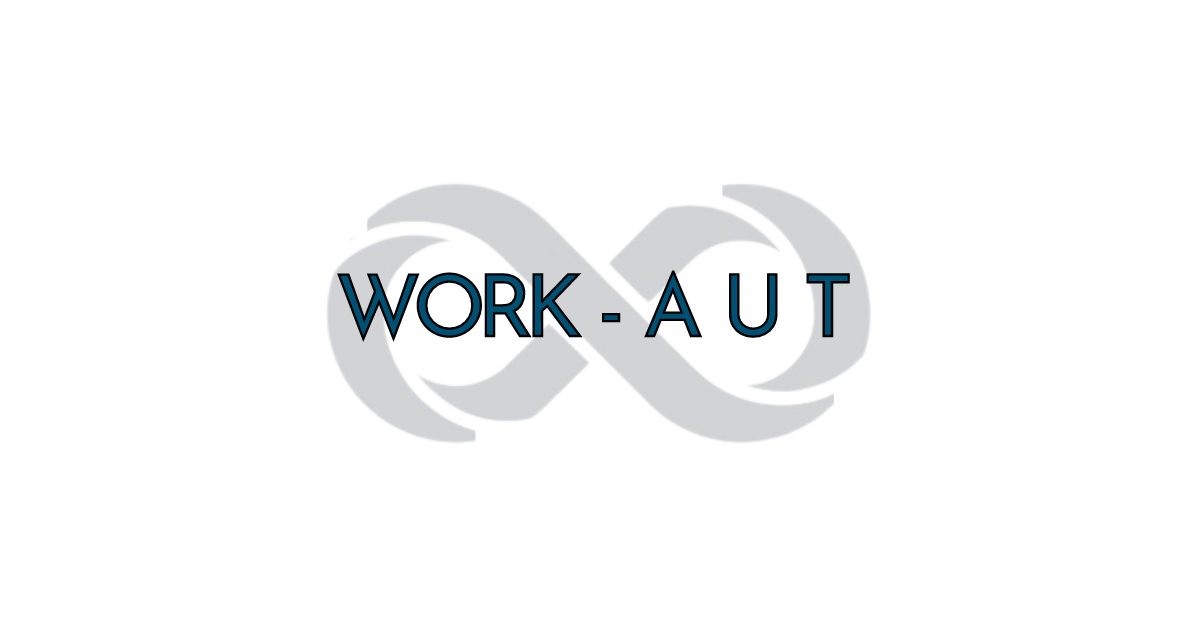 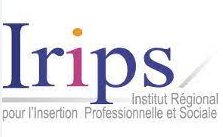 2.2 Å være arbeidsgiver for en ansatt med autisme
Project: 2020-1-NO01-KA204-076508
Dette prosjektet er finansiert med støtte fra EU-kommisjonen. Denne publikasjonen gjenspeiler forfatterens synspunkter, og Kommisjonen kan ikke holdes ansvarlig for bruk som kan gjøres av informasjonen i den.
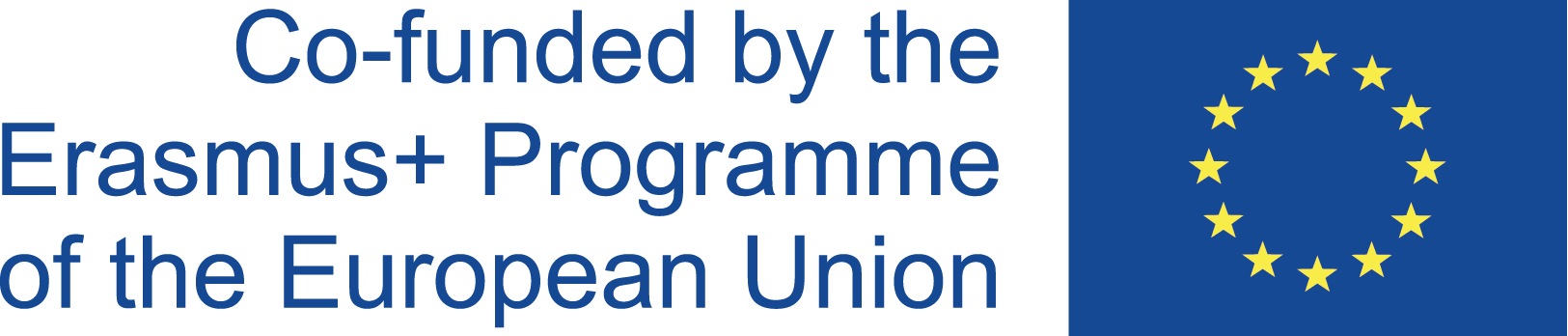 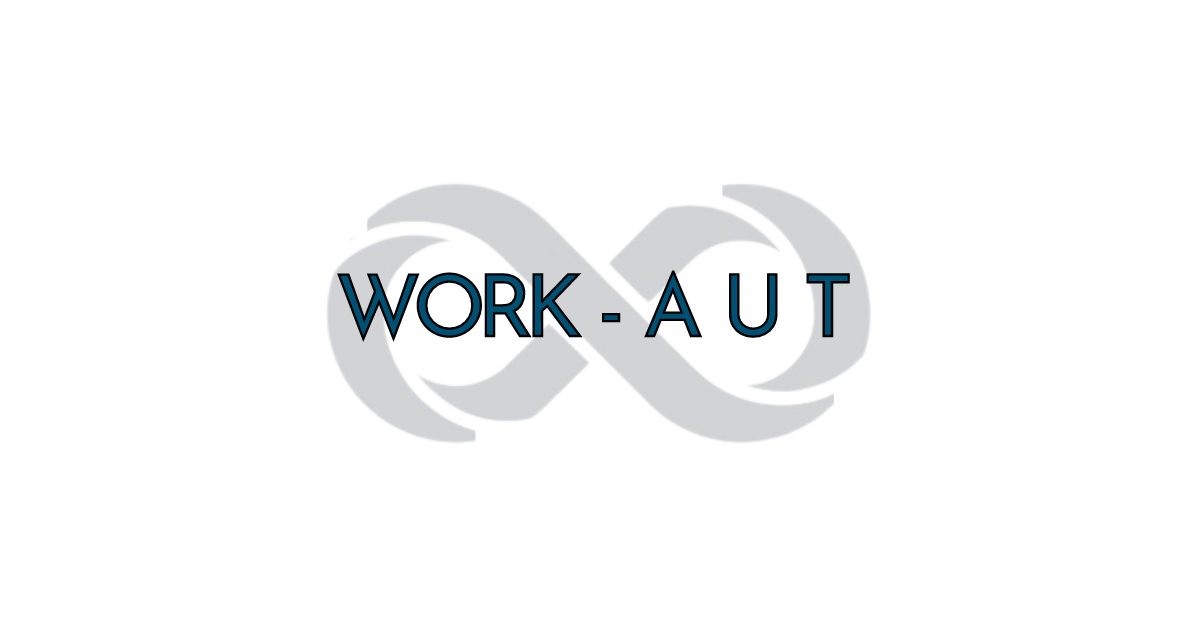 Introduksjon
Håndtere autisme på arbeidsplassen

     I bedrifter trenger personer med autisme et arbeidsmiljø som er tilpasset sine utfordringer. For å fremme integreringen må ledelsen være spesielt oppmerksom på sensorisk overfølsomhet. Justeringer og omsorg på arbeidsplassen gir mulighet til å kunne konsentrere seg om arbeidsoppgavene. Noen personer med autisme kan også ha utfordringer med enkelte former for kommunikasjon.
    Formålet med denne modulen er å øke bevisstheten og gi tips for å kunne forbedre effektiviteten og trivselen til personer med autisme på arbeidsplassen.
‹#›
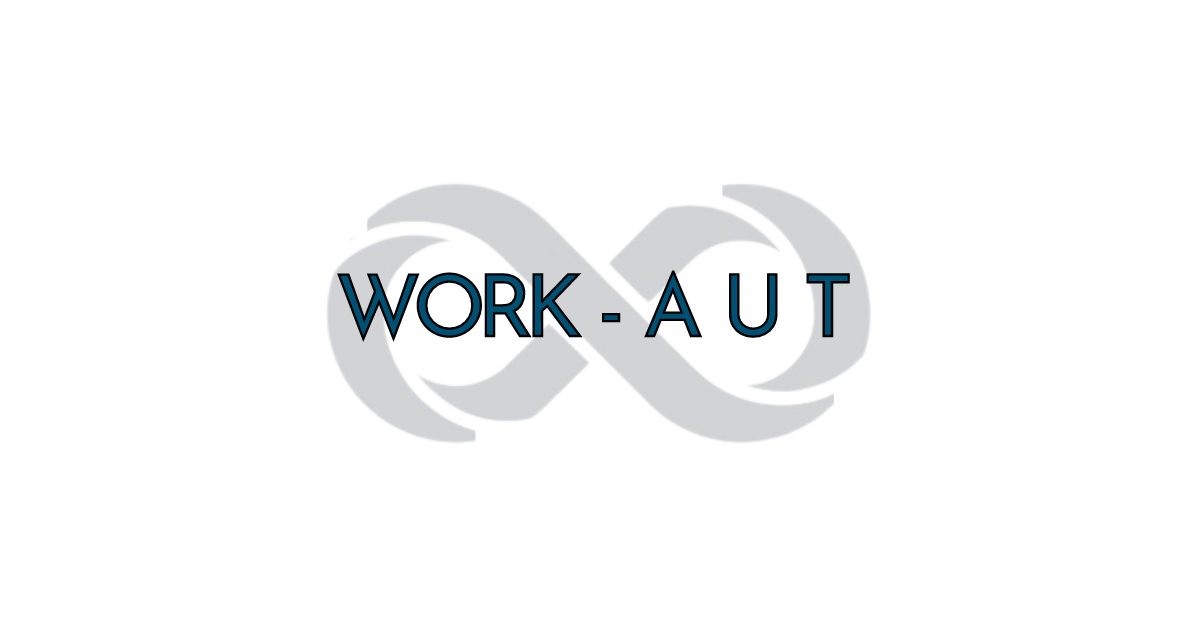 Innholdsfortegnelse
Mål & Formål
Hvordan veilede en ansatt med autisme på arbeidsplassen?
Ulike typer ASF
Styrker hos personer med ASF
Orientering mot arbeidslivet
Karriereveier
Noen interessante felt
Utfordringer
Veiledning av en ansatt med autisme
Utfordringer og råd for veiledning 
Tilrettelegging ved arbeidsplassen
Reorganisering av arbeidsoppgaver
Struktur og rutiner
Skape et trygt arbeidsmiljø
Tillate rom og plass !
Nøkkelpunkt
Litteraturliste
‹#›
Mål & Formål
Etter å ha fullført denne modulen vil du kunne: 

Forstå hvordan du kan gi personer med ASF de mest hensiktsmessige oppgavene i henhold til hver enkelt sin singularitet.

Identifisere praktiske elementer som bør implementeres på arbeidsplassen for å fremme arbeidsmulighetene til personer med autisme.
‹#›
Hvordan veilede en ansatt med autisme på arbeidsplassen ?
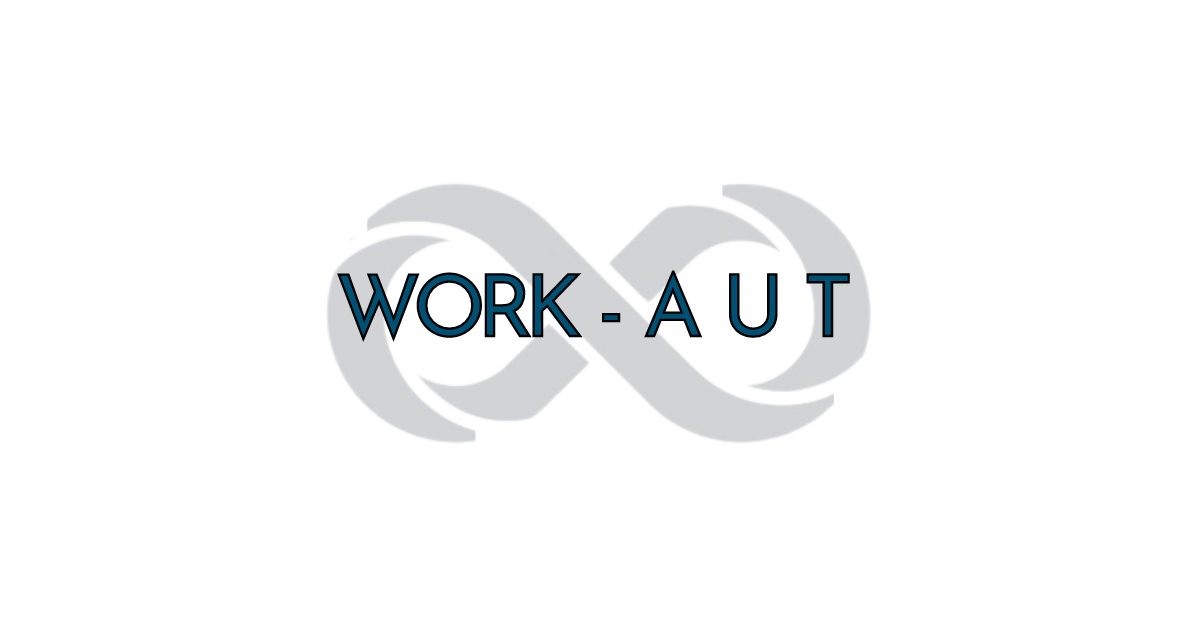 ‹#›
Autismespekterforstyrrelser (ASF) kan manifesteres på mange forskjellige måter
Ifølge estimater rammer autisme mellom 1-2% av verdens befolkning, og det er også anslått at 30% av mennesker med autisme har en intellektuell funksjonshemming knyttet til tilstanden. 70% av mennesker med autisme har et "normalt" eller "over gjennomsnittet" intellektuelt nivå. Imidlertid bør denne statistikken tolkes med en viss grad av forsiktighet, siden konvensjonelle tester ikke alltid synliggjør det sanne potensialet til mennesker med autisme. 
Hvis autisme ikke er en sykdom, men en tilstand, kan graden av tilpasningsevne hos autister og deres "tilgang til lykke" variere fra individ til individ. Asperger syndrom, for eksempel, som er en del av autismespekteret, er en utviklingsforstyrrelse av nevrobiologisk opprinnelse som rammer gutter oftere enn jenter og som i hovedsak påvirker måten man kommuniserer og samhandler med andre på.
‹#›
Styrker hos personer med autisme på arbeidsplassen
Å jobbe med en person med ASF kan være gunstig for virksomhetens funksjon. Voksne med ASF, spesielt Asperger, har egenskaper og ferdigheter som er spesielt ønsket og verdsatt på en arbeidsplass

De er perfeksjonister, grundige, utholdende, punktlige, detaljorienterte og følger regler. 
Med en stor kapasitet for memorering er autistiske voksne også i stand til å behandle en stor mengde data.
‹#›
Orientering mot arbeidslivet
Noen karrierer vil trolig være mer egnet for mennesker med autisme. Arbeidet til Josef Schovanec, som har autisme og er filosof og forfatter, har i en studie identifisert visse aktiviteter som vil fremme integreringen av autistiske mennesker:

militæret (dataanalytiker);
datavitenskap og datateknikk (koder, webutvikler, analytiker);
skriving og oversettelser;
kontakt med dyr;
kunst og håndverk;
‹#›
Orientering mot arbeidslivet
Personer med autisme har noen ganger utfordringer med å danne relasjoner. Mange har stor glede av og trives med å være i nærheten av dyr. Det kan derfor åpne seg muligheter for dem på dette feltet. Autister kan derfor passe til å jobbe som veterinærer, oppdrettere, dyrepassere, jobbe i en dyrehage eller på et ridesenter.
Ulike former for kunst er også et av favorittfeltene til mennesker med autisme. Mange er lidenskapelig opptatt av litteratur og lesing, og kan passe til yrker som for eksempel bibliotekar. De kan også ha en fasinasjon for scenekunst, maleri eller dans.
Informatikk- og nettutviklingsjobber er populære blant personer med mild autisme. Dette er felt hvor de ofte får brukt sin kunnskap og tekniske ferdigheter på en god måte. Personer med autisme spesialiserer seg også ofte innenfor ingeniørfag, dataanalyse (dataforsker) eller planlegging (oppgave- eller ressursplanlegger).
Personer med autisme trives også i jobber knyttet til oversettelser og skriving. Deres oppmerksomhet på detaljer er en fordel, spesielt innen staving, syntaks og semantikk. I tillegg til ferdighetene som kreves, tilbyr dette feltet ofte fleksible arbeidstimer og selvstendig arbeid.
‹#›
Orientering mot arbeidslivet
Vi har sett på noen arbeidsoppgaver som kan passe godt for denne gruppen, men det er også noen oppgaver som kanskje bør unngås:
Noen miljø og arbeidsområder kan være en kilde til stress og angst for personer med autisme. Det kan for eksempel være utfordrende å måtte snakke mye i telefonen eller betjene et resepsjonsområde. Det kan også være utfordrende å måtte oppholde seg blant mye støy over tid. Arbeidsmiljø hvor det er sterk belysning, kan også ofte forstyrre konsentrasjonsevnen.

Det er imidlertid viktig at en person med autisme ikke ekskluderes på grunn av sine utfordringene. Mennesker med autisme kan jobbe i hvilken som helst sektor, så lenge det korresponderer med hans/hennes interesser, behov og  særtrekk.
‹#›
Veiledning av en ansatt med autisme
Å bruke en jobbcoach eller en mentor til en ansatt med autisme på arbeidsplassen kan være svært nyttig:
Det kan være en kollega eller en overordnet som har denne rollen, og som skal fungere som en støtte, og bidra til å tilpasse arbeidsoppgavene og arbeidshverdagen.
Mentoren skal følge den ansatte med autisme i de daglige gjøremålene, samt bidra til å:
analysere den enkeltes behov
foreslå justeringer av arbeidsoppgaver/arbeidsplass 
øke bevisstheten rundt autisme, og veilede de andre teamene og ansatte
Å ha en mentorordning gjøre også at den ansatte med autisme har én samtalepartner man kan gå til, uansett utfordring, og som i stor grad kan hjelpe med eventuelle utfordringer som kommunikasjon.
‹#›
Tilrettelegging ved arbeidsplassen
I tillegg til å veiledning fra en mentor, vil tilrettelegginger på arbeidsplassen, av oppgaver, tidsplaner og arbeidsmiljø, være til stor fordel for den ansatte med autisme og bidra til at den enkelte får vist sitt potensiale.

Arbeidsgivere har ofte spørsmål om hvordan de skal imøtekomme ansatte i autismespekteret. Det er ingen fasitsvar på hvilke tilrettelegginger som må til. Noen kan ha behov for få tilrettelegginger for å utføre jobben sin, og andre trenger kanskje ingen. Snakk sammen med den enkelte for å finne ut av hvilke tilpasninger og tilrettelegginger som kan være viktige og nyttige.
‹#›
Reorganisering av arbeidsoppgaver
Personer med ASF kan ha utfordringer med å forholde seg til abstrakte konsepter som bedriftsstruktur, ansvarshierarkier, rapporteringskrav og andre strukturelle elementer på arbeidsplassen. 

Mentoren kan instruere om regler og sosial kultur på arbeidsplassen.

Nå skal vi se litt nærmere på noen ideer å implementere for å maksimere effektiviteten til en ansatt med autisme, og samtidig sikre hans/hennes trivsel og fungering på arbeidsplassen.
‹#›
Reorganisering av arbeidsoppgavene
Gi et klart og tydelig bilde av sluttresultatet av arbeidsoppgaven (hvordan det ser ut, formatering) med klare forventninger “Vennligst fullfør databehandlingsprosjektet, det må være i elektronisk format slik at jeg kan sjekke det, og komme tilbake til deg.”
Ikke anta hva som er forstått eller ikke. Sørg for at retningslinjene er forstått. “Forstår du hvordan du skal gjøre dette?” Nå som jeg har gitt deg oppgaven, hvilken oppgave vil du fullføre først? Hva tenker du er steg nummer to?” 
Finn ut hvordan dere best kan kommunisere (e-post, ansikt til ansikt), og hvor ofte. Oppmuntre til alternative kommunikasjonsformer, for eksempel tekstmeldinger. Sett tidspunkt for veiledninger; “Vi kan snakke om prosjektet i morgen kl. 13”.
Gi detaljert veiledning og tilbakemelding; fokus på atferd som kan måles. Udetaljert tilbakemelding; “Denne rapporten er slurvete”, detaljert tilbakemelding; “ Forslaget du presenterte som klart for levering, har mange stave- og matematikkfeil”.
Etabler langsiktige og kortsiktige mål for den ansatte. Tildel prosjekter på en systematisk og forutsigbar måte. 
Bistå ansatte med å prioritere oppdrag. Del for eksempel store oppgaver opp i flere små oppgaver, legg til en sjekkliste, eller bruk en veggkalender for å fremheve forfallsdatoer. Vurder å utvikle et støtteark for høyt prioriterte aktiviteter, viktige samarbeidspartnere/kollegaer og prosjekter. Det kan også være hensiktsmessig å tildele nye arbeidsoppgaver først etter at de gjeldende oppgavene er fullført .
‹#›
Struktur og rutiner
Et strukturert miljø med tanke på tid er avgjørende for trivselen for personer med autisme på arbeidsplassen. De er veldig opptatt av regler og planleggingsprosedyrer. På den annen side kan de ofte være litt rigide og ikke ha så lett for å håndtere uventede og nye ting: hvis du for eksempel indikerer at et arbeidsmøte kommer til å vare en time, må du ikke bli overrasket om kollegaen med autisme forlater møte uten forvarsel etter at timen er ute. Tilrettelegging for tidsplan og timeplan kan gjøres for å bedre livskvalitet og trivsel på arbeidsplassen for ansatte med autisme:
Først av alt, på oppgavenivå, unngå å komme med forespørsler uten tidsangivelse. Å si “når du kan” kan føre til stor usikkerhet og i tilfeller angst, for noen.
Justering av arbeidstempo (pauser) samt justere arbeidstid for å unngå rushtrafikk på offentlig transport.
Til slutt, og i noen tilfeller, kan det til og med være aktuelt å vurdere arbeid digitalt fra et annet sted (som hjemmekontor).
‹#›
Skape et trygt arbeidsmiljø
Arbeidsgiver kan vurdere arbeidsplasstilpasning for å gi et trygt og støttende arbeidsmiljø for den ansatte med autisme.
Disse tilpasningene kan være av ulik type:
Stille rom/plasser
Tonede glassruter
Justerbare stoler
Ha tilgjengelig skjermede arbeidsplasser/stille-rom
Trampoliner (for avslappning)
Bytt ut lysrør med LED lys
Sørg for skrivebordsdelere/lydabsorberende paneler rundt arbeidsområdet
‹#›
Skape et trygt arbeidsmiljø
I tillegg til praktisk tilrettelegging er også kommunikasjon og det psykososiale arbeidsmiljøet viktig for ansatte med autisme :
Mentor kan introdusere den ansatte med autisme for kollegaer
For å jobbe i et team, må vi vite hvem som gjør hva, når, hvordan…Dette gjelder spesielt for personer med autisme, som trenger et veldig strukturert miljø. De kan ha gode ideer uten å vite hvordan de skal dele dem. Når en kollega forblir taus i et møte, er det ikke nødvendigvis fordi han ikke har noe å si. De kan ganske enkelt vente på å bli bedt om å snakke om emnet. En person med autisme vil ikke nødvendigvis si fra. 
Ikke nøl med å be dem om å snakke/dele, eller sett av tid på slutten av møte og ta en runde.
‹#›
Tillate rom og plass !
Samtidig som det kan være viktig å være tett på en kollega med autisme, for at han/hun skal kjenne seg trygg, så kan det i mange tilfeller være like viktig å gi ham/henne så mye plass som mulig slik at han/hun kan utvikle seg og jobbe på den måten han/hun føler seg mest komfortabel med.
For eksempel, tilrettelegginger som kan gjøres:
Eget kontor for å eliminere kilder til ubehag, som for eksempel lukter eller visuelle og/eller auditive stimuli; private arbeidsområder gjør også at man ikke forstyrrer andre hvis man tidvis er litt urolig.
Den sosiale tiden med medarbeidere bør vurderes og justeres i like stor grad som utformingen av arbeidsstasjonen (praktisk tilrettelegging). Personer med autisme kan forstyrres av small-talk og sosialisering på arbeidsplassen.
Som nevnt tidligere, kan det i noen tilfeller være hensiktsmessig å få kunne jobbe hjemmefra, digitalt, der det er mulig.
‹#›
Nøkkelpunkt
Veiledning av en ansatt med autisme kan kreve justeringer av oppgaver, tidsplaner og kommunikasjon. Å bruke en mentor som støtte for den ansatte kan være svært gunstig.
‹#›
Litteraturliste
https://static1.squarespace.com/static/5a88ab00f43b552a84c3b7c9/t/5d451979cdea480001ef8358/1564809605069/Employer+guide+to+supervising+individuals+on+the+autism+spectrum+2019.pdf

https://comprendrelautisme.com/lemploi-des-personnes-autistes/

https://l-express.ca/du-mentorat-pour-les-aspergers/

https://www.handisup.asso.fr/docs/Nos_actions/Projet_SIMON/handisup_-_guide_simon_2018.pdf

https://handicapossible.com/guides-handicaps/autisme-au-travail/

https://www.autismeinfoservice.fr/accompagner/adulte/metiers-tsa-leger#:~:text=Les%20personnes%20autistes%20disposent%20de,dans%20le%20monde%20du%20travail.

https://www.amaze.org.au/wp-content/uploads/2019/06/Amaze-Information-Sheet-Working-with-a-Person-with-Aspergers-Syndrome-Aug-11.pdf